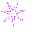 TRƯỜNG TIỂU HỌC ÁI MỘ A QUẬN LONG BIÊN
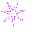 ÂM NHẠC LỚP 5
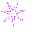 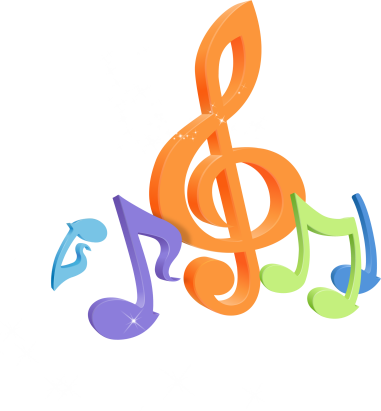 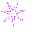 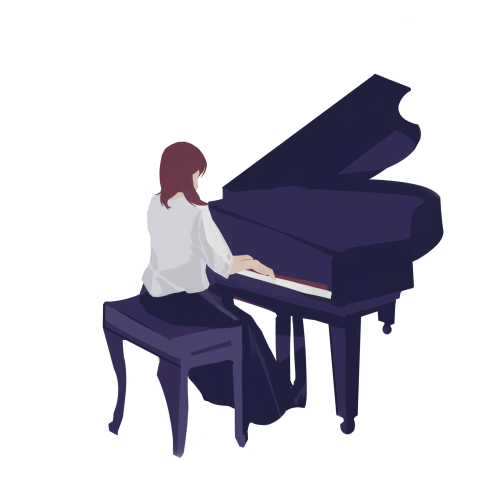 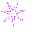 GV: Đào Thị Thu Huyền
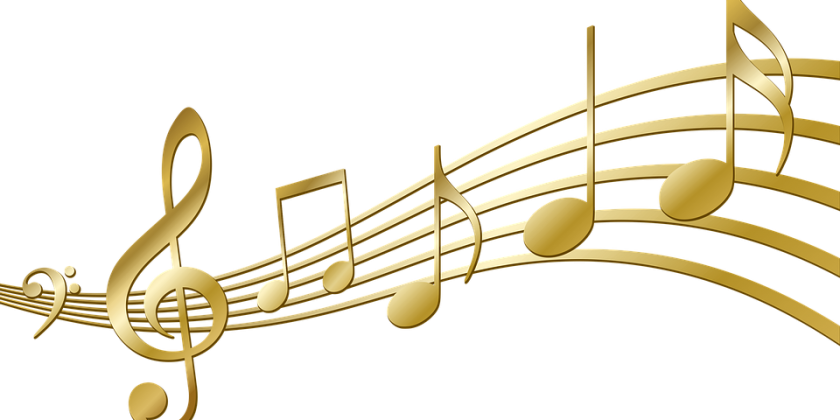 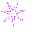 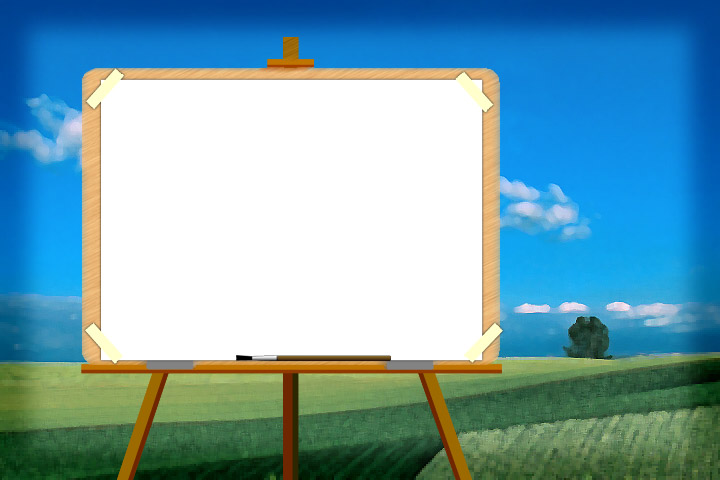 ÂM NHẠC
       ÔN TẬP TĐN SỐ 5, SỐ 6
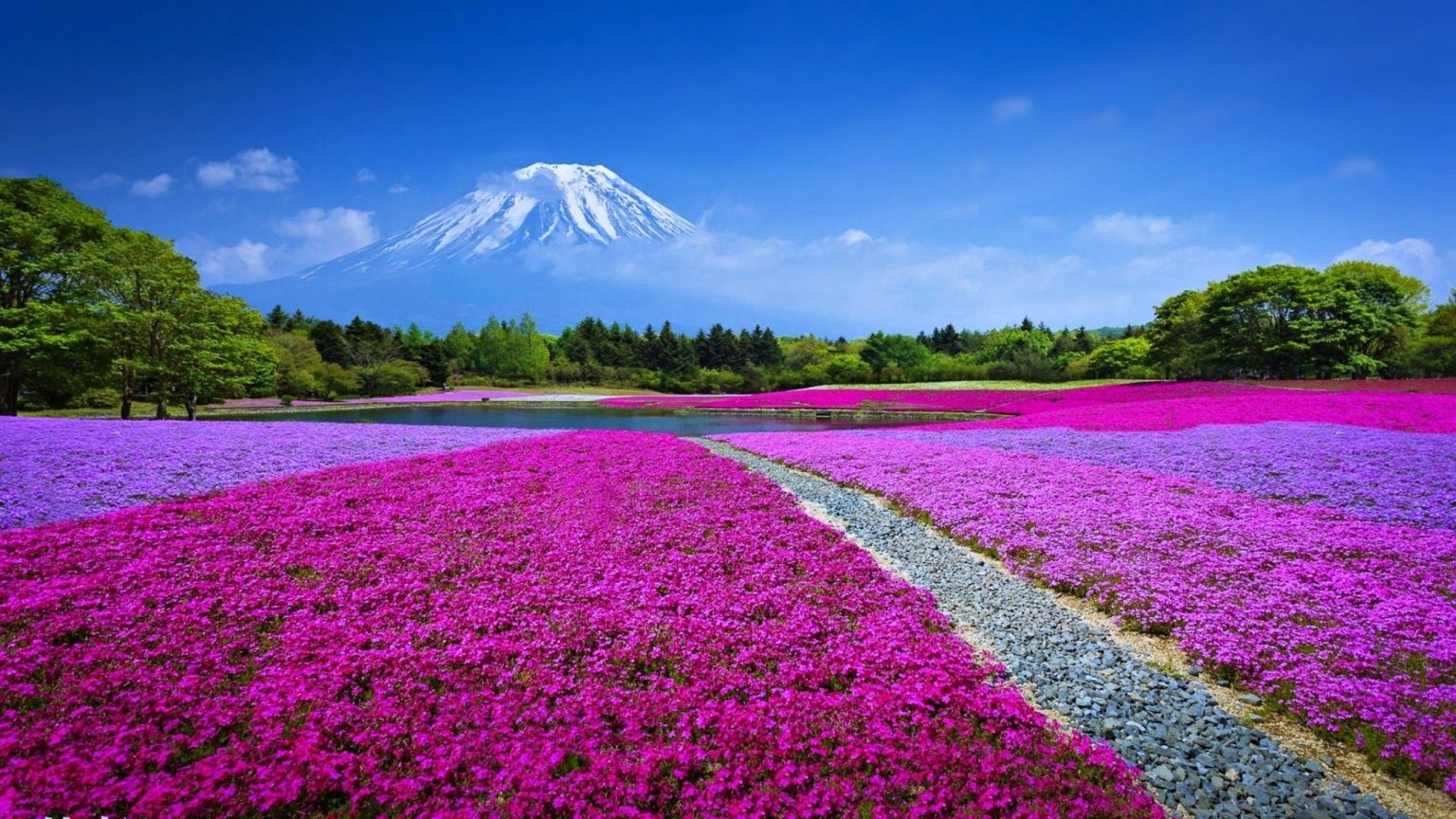 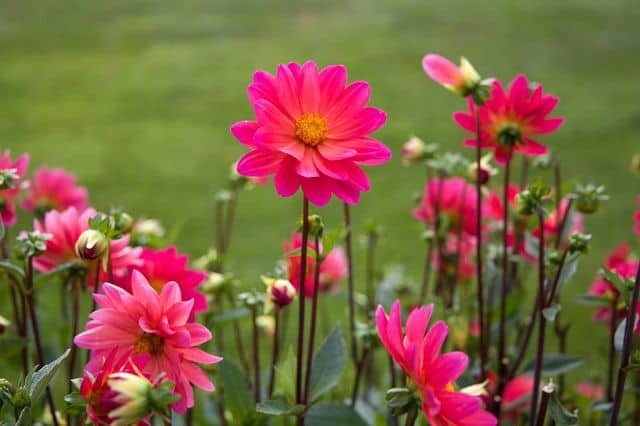 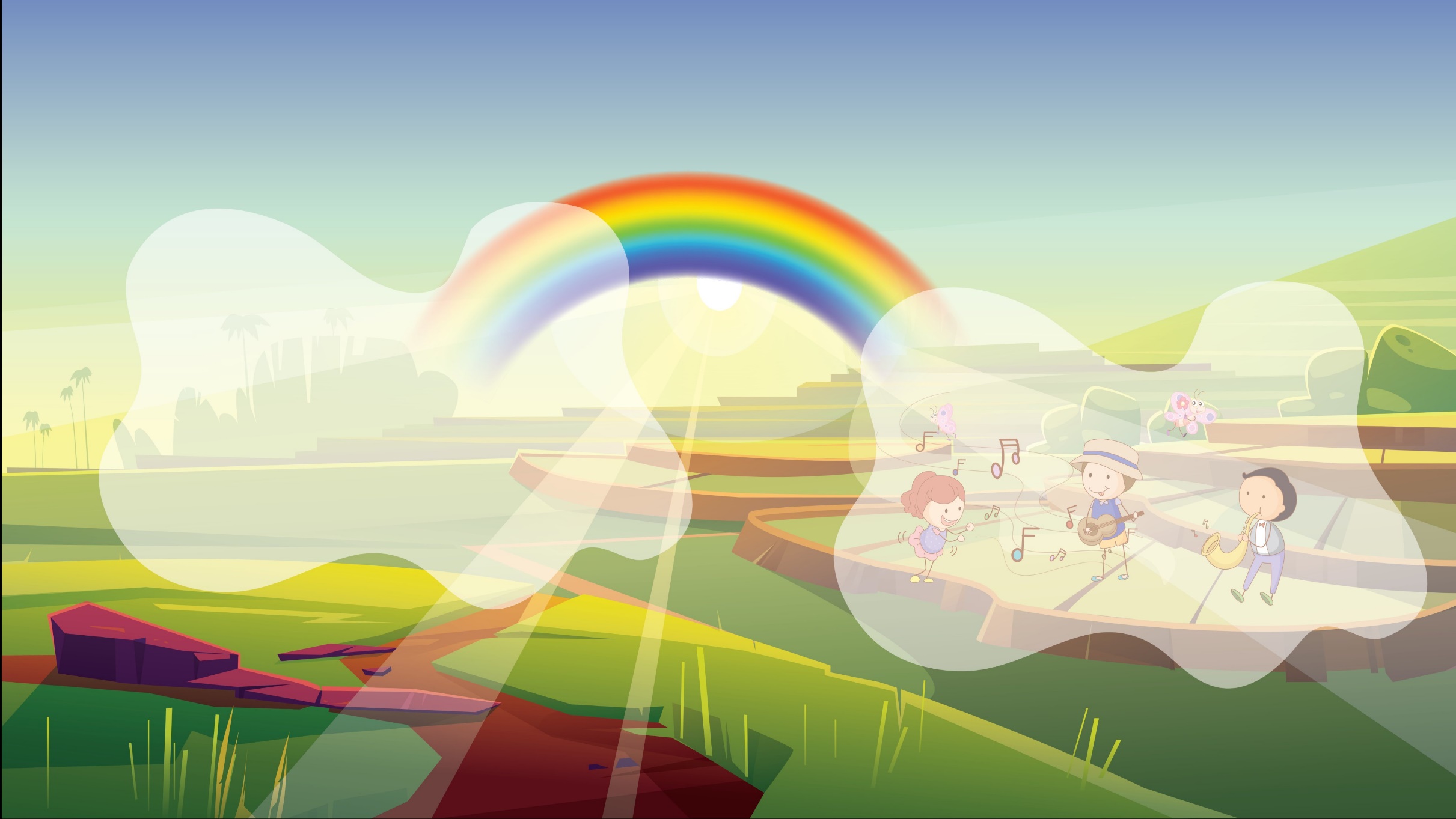 CỦNG CỐ, DẶN DÒ
ÔN TẬP TĐN SỐ 5, SỐ 6 KẾT HỢP GÕ ĐỆM, THEO KÍ HIỆU BÀN TAY
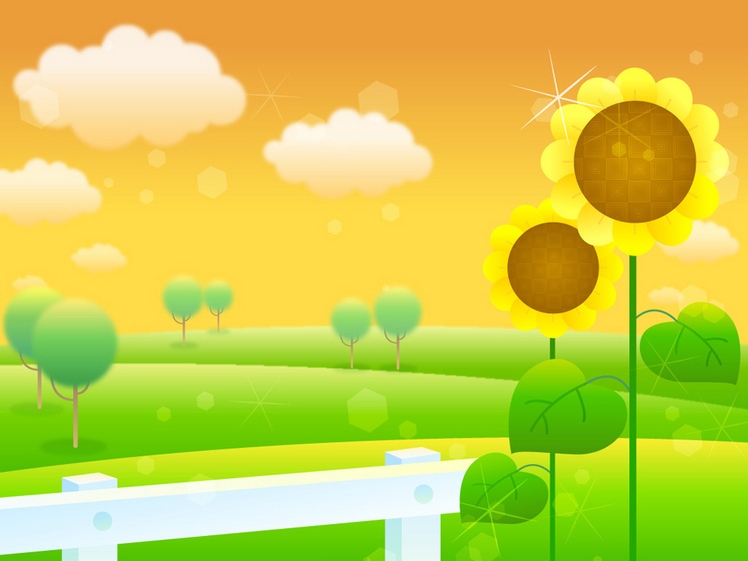 Chúc các con chăm ngoan học tốt